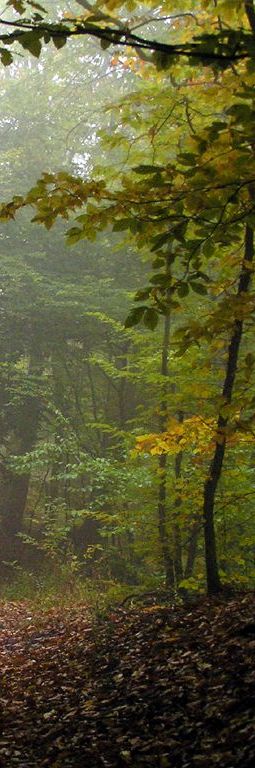 Тема 3
Управление лесами в системе устойчивого землепользования
1
Минск
Вопросы:
1. Общие категории устойчивого землепользования
2. Экологическая трансформация землепользования
3. Концепция ландшафтной инфраструктуры
4. Критерии устойчивого лесопользования
2
Общие категории устойчивого землепользования
Биосфера – область существования живого вещества (В.И. Вернацкий); нижняя часть атмосферы, вся гидросфера и верхняя часть литосферы земли.
Техносфера – видоизмененная человеком среда его жизнедеятельности, планетарное пространство, находящееся под воздействием производственной деятельности людей, человека, его социума интересов и ценностей.
Экосфера – единая система взаимодействия биосферы и техносферы (Т.А. Акимова). 
Экосфера – пространственная система устойчивого природопользования, глобальная эколого-экономическая система.
3
Землепользование – порядок, условия и формы эксплуатации земель; совокупность земельных участков, эксплуатируемых землепользователем.
Устойчивое землепользование – система экологоориентированное землепользование, основанное на трансформации эксплуатации земельных ресурсов в систему их воспроизводства.
Проблемы землепользования, в т.ч. и регионального не только целесообразно, но и необходимо рассматривать в контексте устойчивого развития и формирования  интересов устойчивого природопользования.
Устойчивое природопользование -  система долгосрочных интересов взаимосвязи экологии и экономики; система воспроизводства природных ресурсов.
4
2. Экологическая трансформация землепользованияРост техносферы и потери биосферы в ХХ в.
5
Источник Т.А. Акимова, В.В. Хаскин. Экономика природы и человека. Экономика, 2006 г., с234.
Площадь земель, затронутых хозяйственной деятельностью (в %)
Без Антарктиды и других ледяных и скальных поверхностей.
Источник Т.А. Акимова, В.В. Хаскин  Экономика природы и человека
Экономика, 2006, с. 234
6
Экологическая трансформация землепользования
В результате целенаправленной человеческой деятельности естественные биогеоценозы преобразуются в искусственно созданные (культурные) биогеоценозы. Главная мотивация – необходимость удовлетворения экономических потребностей (потребностей в материальных благах). 
Культурные экосистемы отличаются от природных двумя критериальными признаками:
Неустойчивостью и бедным видовым разнообразием;
Более высокой капиталоемкостью своего продуцирования (высокая продуктивность достигается за счет дополнительных инвестиций).
Сохранение экологического равновесия территории в аспекте удовлетворения материальных потребностей лежит в плоскости оптимального пространственно-временного сочетания природных и культурных (техногенных) экосистем.
С позиции устойчивого землепользования определяющая характеристика природных экосистем – их стабилизационно-компенсационная функция по поддержанию экологического равновесия на уровне территориально-природного комплекса (ландшафта).
7
Концепция ландшафтной архитектуры
Сущность землепользования в контексте устойчивого развития выражает концепция ландшафтной архитектуры.
1. Гармоничное сочетание природных, культурных и антропогенных ландшафтов. 
Природный ландшафт – природное пространство, в котором естественно-исторические связи сохранены и определяют существо территории (первая природа).
Культурный ландшафт – преобразованный человеком природный ландшафт, в котором сохраняются естественные процессы и определяют существо территории (пространства) (вторая природа).
Антропогенный ландшафт – искусственно созданные человеком ландшафты – города, деревни, промышленные зоны, дороги, платины (третья природа).
Ландшафт выступает как ресурсопроизводящая, средовоспроизводящая и хранящая генетический фонд системы жизнеобеспечения человека.
2.   Поддержание равновесия между социально-экономическим развитием            территории и устойчивым продуцированием природных комплексов.
8
Площади различных видов земель на территории Беларуси, тыс. га
9
Площади земель по основным категориям землепользователей на территории Беларуси, тыс. га
10
Площади земель по формам собственности и видам прав на землю на 01.01.2012, тыс. га
11
Панъевропейские критерии устойчивого лесопользования
Все европейские критерии и показатели:
- основываются на научных данных, одинаковы для всех европейских стран;
- совместно дают полную картину состояния лесов и управления ими в той или иной стране;
- не являются окончательными.
12
Критерии устойчивого лесопользования в Республике Беларусь
13
Характеристика лесного фонда Республики Беларусь
14
Динамика лесистости территории Беларуси и ее прогноз до 2015 года
15
Распределение лесного фонда Республики Беларусь по местонахождению и функциям
16
Распределение лесного фонда Республики Беларусь по Министерствам и ведомствам
17
Распределение насаждений в лесах Республики Беларусь по группам возраста
18
Распределение насаждений в лесах Республики Беларусь по породам
19
Основные категории лесопользования
Лесопользование – использование лесных ресурсов и извлечение полезных свойств леса в конкретных целях.
Лесопользование общее – естественное пребывание человека в природной среде и пользование ее ресурсами с учетом экологических интересов других членов общества.
Лесопользование специальное – использование лесных ресурсов на основе специальных разрешительных документов для достижения конкретных целей, главным образом, на коммерческой (платной) основе.
Расчетная лесосека – норма ежегодной заготовки древесины, устанавливаемая для рубок главного пользования.
Рубки главного пользования – рубки спелых и перестойных древостоев для заготовки древесины.
Рубки промежуточного пользования – рубки ухода за лесом, выборочные санитарные рубки и рубки реконструкции, а также рубки реконструкции и формирования (переформирования) насаждений.
Прочие рубки – рубки, проводимые при расчистке лесных площадей для строительства трубопроводов, дорог, создания противопожарных разрывов и других объектов.
20
Основные принципы лесопользования
Принцип непрерывного (постоянного) лесопользования.
Принцип устойчивого лесопользования.
Принцип многоцелевого лесопользования.
21